Portland Cement
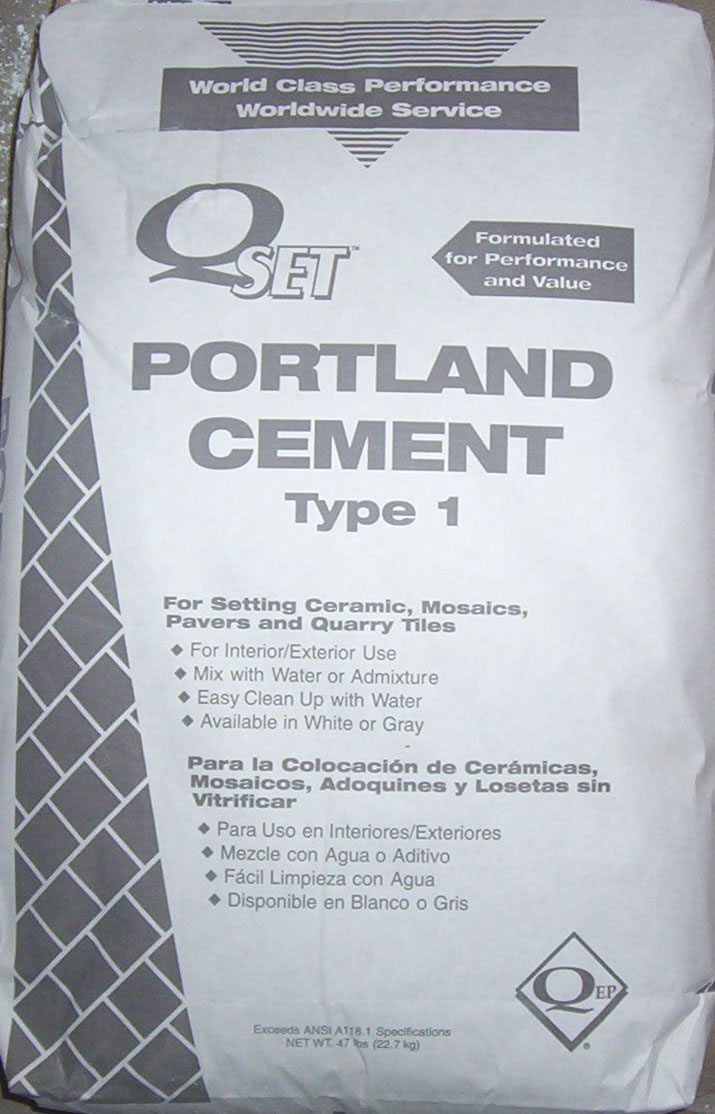 Fine power made from limestone.  Used to make concrete and mortar.  Commonly sold in 94 lb. bags (1 cubic foot).
[Speaker Notes: Concrete-Concrete Tools And Supplies     Image: Portland cement.jpg Height: 348.7305 Width: 223.8261]
Sand
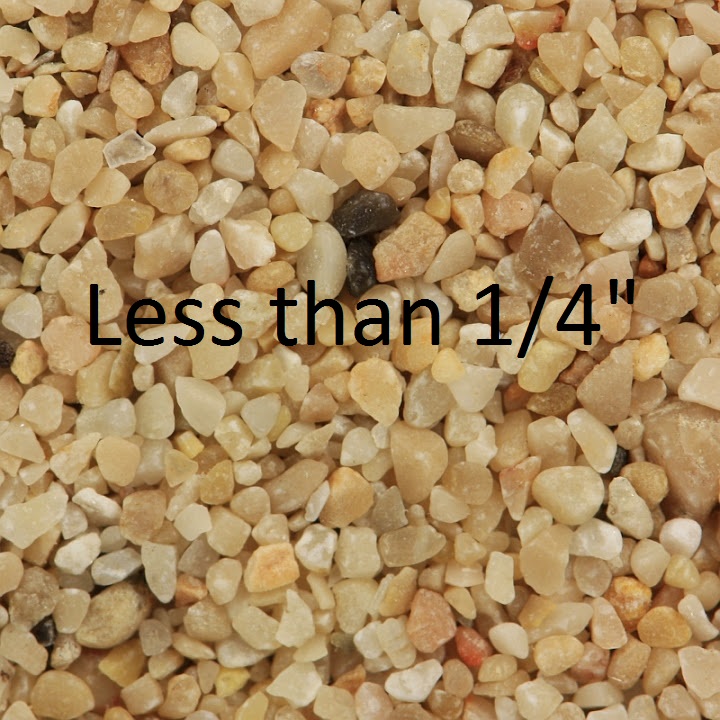 Fine aggragate less than 1/4" in size.
[Speaker Notes: Concrete-Concrete Tools And Supplies     Image: sand.jpg Height: 540 Width: 540]
Gravel
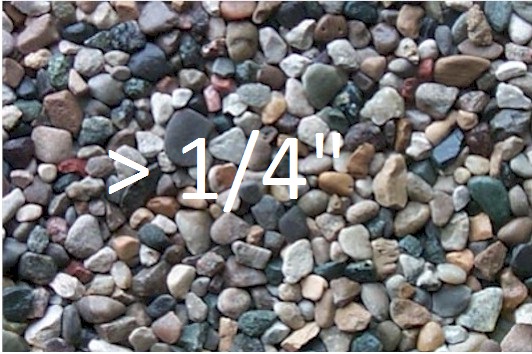 Course Aggregrate greater than 1/4" and commonly less than 1 1/2" in size.
[Speaker Notes: Concrete-Concrete Tools And Supplies     Image: Gravel.jpg Height: 265.5 Width: 399]
Concrete
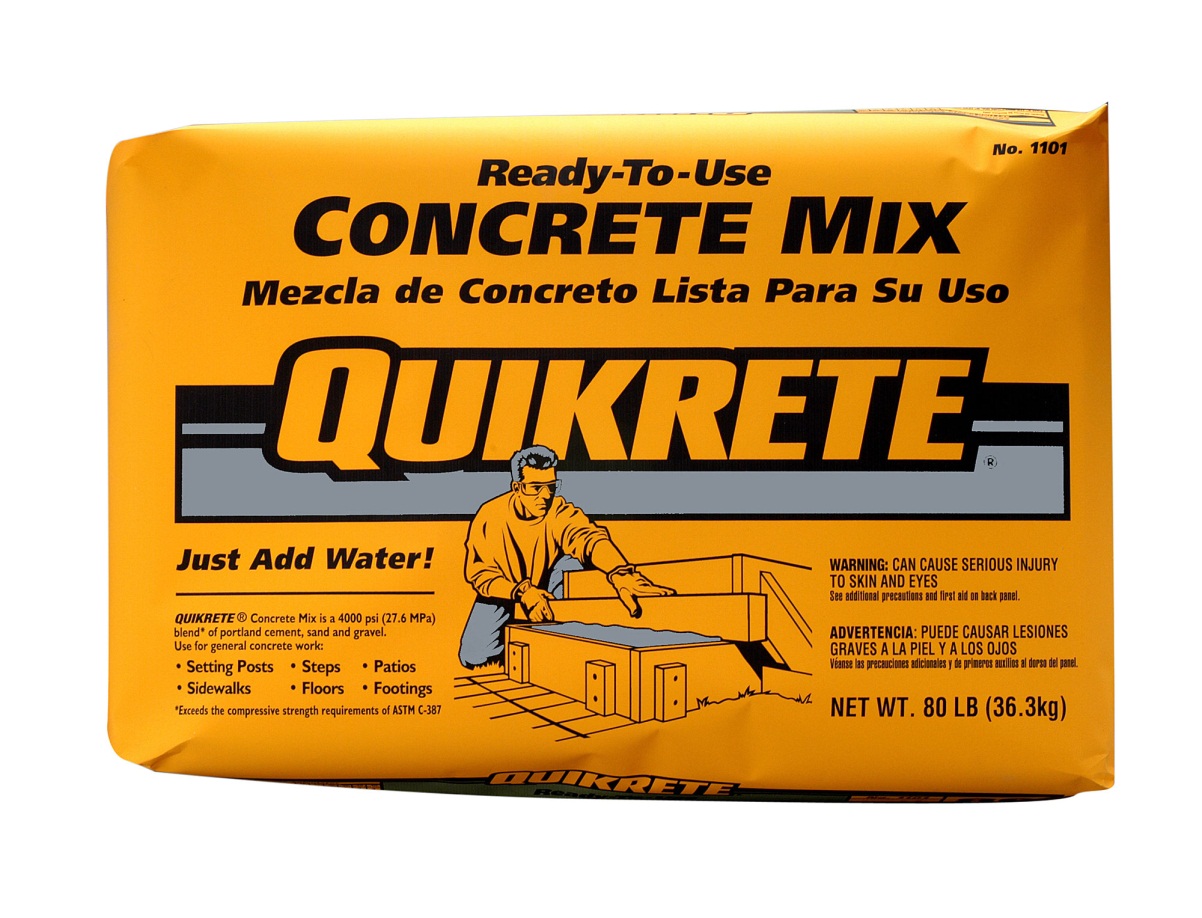 A mix of cement, sand, and gravel.   Typically in a ratio of 1:2:3 or 1:2:4.  Used for building pads, sidewalks, and equipment pads.
[Speaker Notes: Concrete-Concrete Tools And Supplies     Image: Concrete Mix.jpg Height: 916.2 Width: 1200]
Mortar
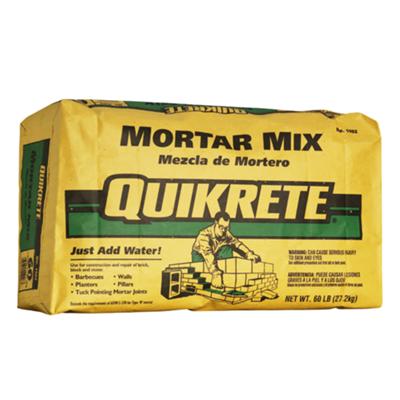 A mix of cement, lime,  and sand used to lay bricks or concrete blocks.
[Speaker Notes: Concrete-Concrete Tools And Supplies     Image: Mortar.jpg Height: 240 Width: 240]
Sponge Rubber Float
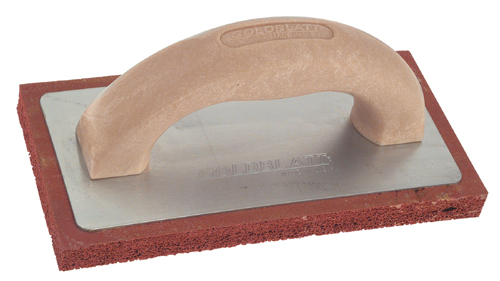 Must be dipped continuously in water when working plaster to keep the plaster from adhering to the rubber.
[Speaker Notes: Concrete-Concrete Tools And Supplies     Image: rubberFloat.jpg Height: 134.88 Width: 240]
Bull Float
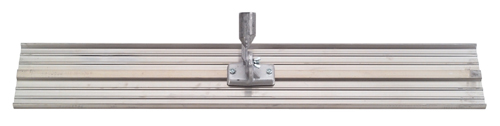 A large float with a long detachable handle. Made from wood or magnesium. Common sizes are 8 inches wide by 36 or 48 inches long.
[Speaker Notes: Concrete-Concrete Tools And Supplies     Image: Bull Float.jpg Height: 60.48 Width: 240]
Hand Float
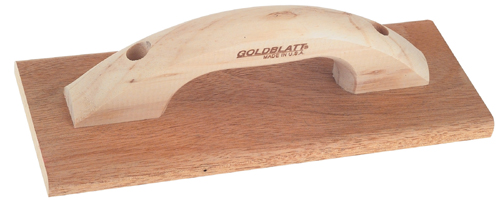 It is 4 to 5 inches wide and 13 inches long.  Floats are used for rough finishing.
[Speaker Notes: Concrete-Concrete Tools And Supplies     Image: Float.jpg Height: 96.96 Width: 240]
Corner Trowel
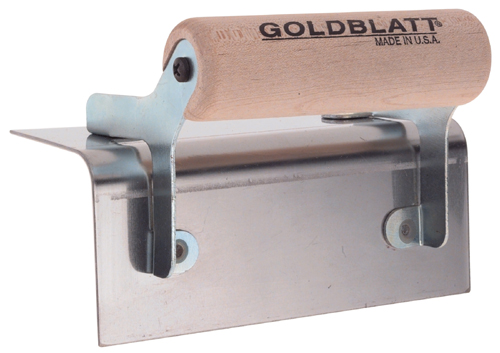 Size is 2 1/2 by 2 1/2 wide and 6 inches long. Used to finish corner in curbs, steps, etc. The handle placement determines if the trowel is outside or inside.  Outside corner trowel is also called a step trowel.
[Speaker Notes: Concrete-Concrete Tools And Supplies     Image: OutsideCorner.jpg Height: 169.44 Width: 240]
Finishing Trowel
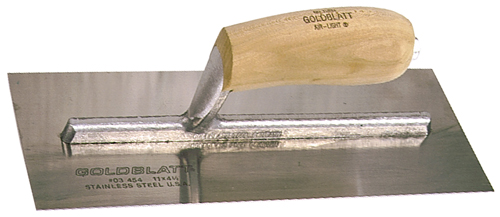 The finishing trowel is made of steel and is 4 inches wide by 14 inches long.
[Speaker Notes: Concrete-Concrete Tools And Supplies     Image: Finish Trowel.jpg Height: 104.16 Width: 240]
Fresno Trowel
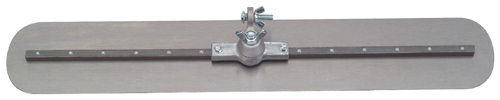 This large finish trowel also has a long detachable handle.
[Speaker Notes: Concrete-Concrete Tools And Supplies     Image: Fresno Trowel.jpg Height: 48 Width: 240]
Concrete Edger
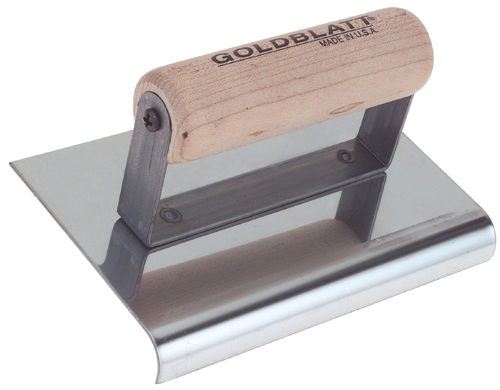 The ends may be curved up slightly.  Used to finish the edges of concrete.
[Speaker Notes: Concrete-Concrete Tools And Supplies     Image: Edge Trowel.jpg Height: 187.2 Width: 240]
Groover
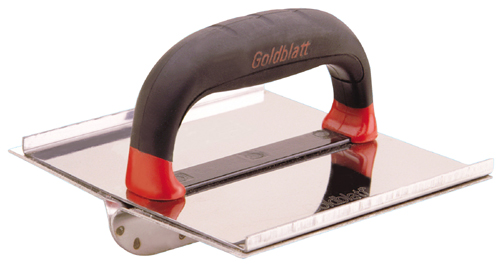 It is 2 7/8 inches wide and 6 inches long with the ridge being 1/2 inch deep and 1/2 inch wide.  Use to place groves in concrete slabs.
[Speaker Notes: Concrete-Concrete Tools And Supplies     Image: Grover.jpg Height: 126.72 Width: 240]
Concrete Tamper
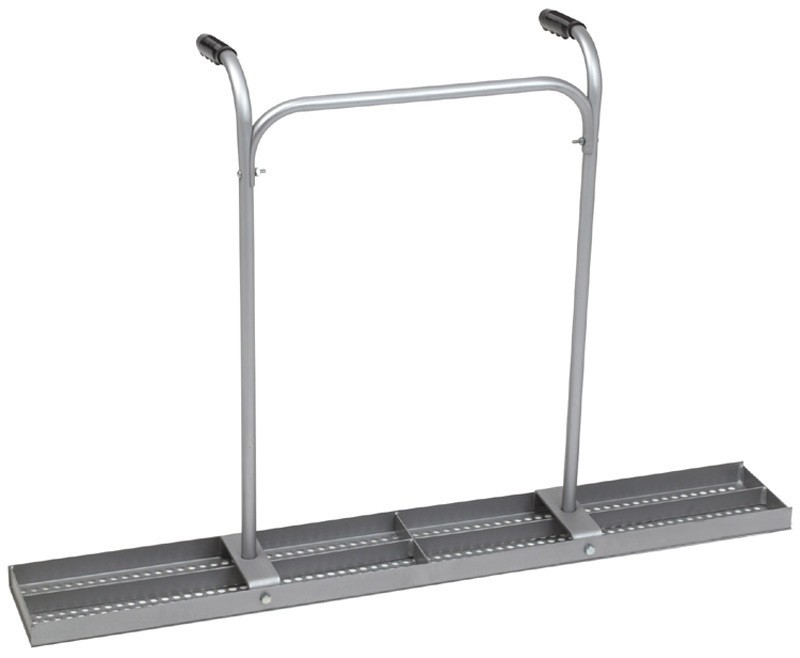 A tubular steel frame handle is attached to the top which allows a person to operate the tamper while walking in the concrete.  Also called a  Jitterbug.
[Speaker Notes: Concrete-Concrete Tools And Supplies     Image: marshalltown_tamper.jpg Height: 157.92 Width: 192]
Mortar Hoe
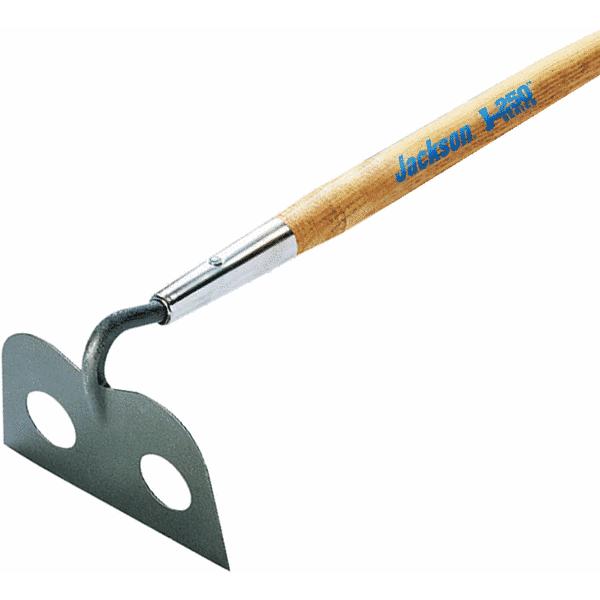 It also has a 5 1/2 foot handle and holes in the hoe to aid mixing.
[Speaker Notes: Concrete-Concrete Tools And Supplies     Image: MortarHoe2.jpg Height: 450 Width: 450]
Mud Pan
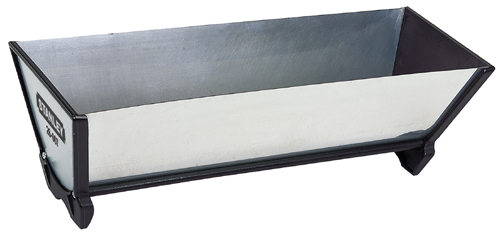 Used mostly with small trowels or putty knifes.
[Speaker Notes: Concrete-Concrete Tools And Supplies     Image: MudPan.jpg Height: 111.84 Width: 240]
Hawks
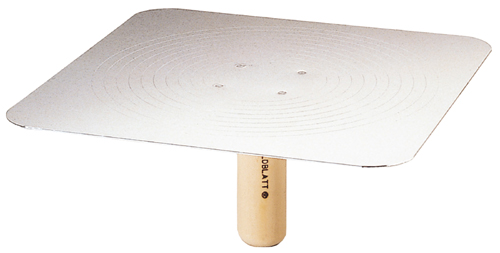 The size is 13 x 13 inches square.  Use to carry mortar.
[Speaker Notes: Concrete-Concrete Tools And Supplies     Image: hawk.jpg Height: 121.44 Width: 240]
Star Drill
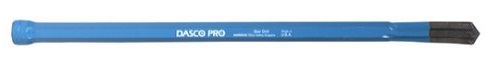 It is operated by striking with a hammer while rotating by hand.
[Speaker Notes: Concrete-Concrete Tools And Supplies     Image: StarDrill.jpg Height: 47.25 Width: 375]
Masonry Bit
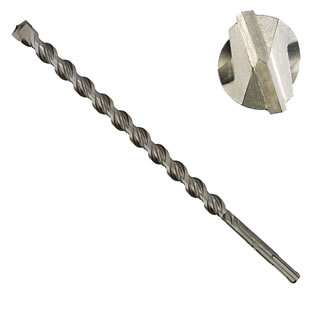 Used to drill in brick, block, and concrete. The tip is treated with tungsten carbide to resist heat and wear.
[Speaker Notes: Concrete-Concrete Tools And Supplies     Image: MasonaryBit.jpg Height: 320 Width: 320]
Brick Layer’s Hammer
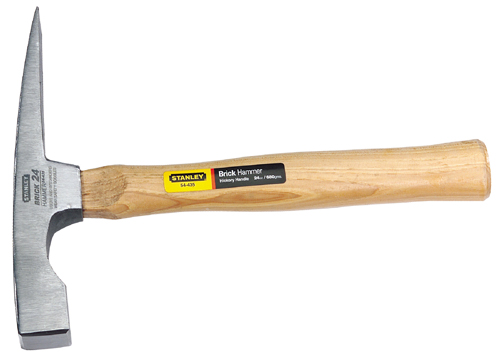 The wedge shaped end is for scoring and cutting brick, and the other end is for tapping bricks into place when leveling.
[Speaker Notes: Concrete-Concrete Tools And Supplies     Image: Brick hammer.jpg Height: 171.36 Width: 240]
Brick Chisel
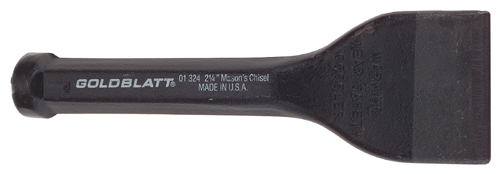 Blade is 3 1/2 inches wide, overall length is 7 inches.
[Speaker Notes: Concrete-Concrete Tools And Supplies     Image: Brick Chisel.jpg Height: 83.52 Width: 240]
Brick Jointer
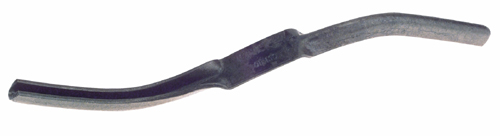 The jointer is bent at each end at about 20 degrees to allow the mason to use one end as a handle and the other as a jointer.  The tool is used to finish the joints between bricks.
[Speaker Notes: Concrete-Concrete Tools And Supplies     Image: Brick jointer.jpg Height: 65.28 Width: 240]
Brick Trowel
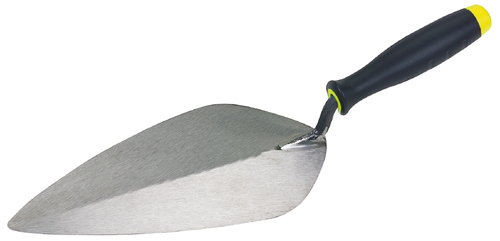 It is pointed and measures 4 ¾ inches by 11 inches.
[Speaker Notes: Concrete-Concrete Tools And Supplies     Image: Brick Trowel.jpg Height: 115.68 Width: 240]
Reinforcing Bar
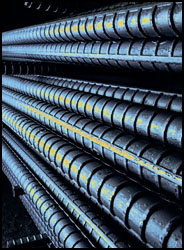 Available in 20, 30, and 40 foot lengths.  Common sizes (diameter)  of 3/8" to 1" are use in small construction projects.
[Speaker Notes: Concrete-Concrete Tools And Supplies     Image: Rebar.jpg Height: 250 Width: 184]